Question
B
A
Correct Answer
Answer
Answer
D
Answer
C
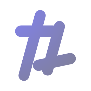 tekhnologic
>
Question
B
A
Answer
Correct Answer
Answer
D
Answer
C
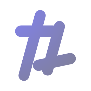 tekhnologic
>
Question
B
A
Answer
Answer
Correct Answer
D
Answer
C
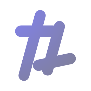 tekhnologic
>
Question
B
A
Answer
Answer
Answer
D
Correct Answer
C
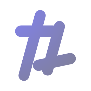 tekhnologic
>
Question
B
A
Correct Answer
Answer
Answer
D
Answer
C
Answer
F
Answer
E
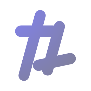 tekhnologic
>
Question
B
A
Answer
Correct Answer
Answer
D
Answer
C
Answer
F
Answer
E
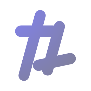 tekhnologic
>
Question
B
A
Answer
Answer
Correct Answer
D
Answer
C
Answer
F
Answer
E
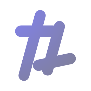 tekhnologic
>
Question
B
A
Answer
Answer
Answer
D
Correct Answer
C
Answer
F
Answer
E
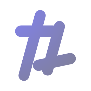 tekhnologic
>
Question
B
A
Answer
Answer
Answer
D
Answer
C
Correct Answer
F
Answer
E
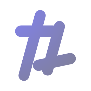 tekhnologic
>
Question
B
A
Answer
Answer
Answer
D
Answer
C
Answer
F
Correct Answer
E
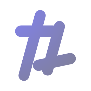 tekhnologic
>
Question
B
A
Correct Answer
Answer
Answer
D
Answer
C
Answer
F
Answer
E
Answer
H
Answer
G
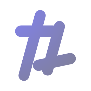 tekhnologic
>
Question
B
A
Answer
Correct Answer
Answer
D
Answer
C
Answer
F
Answer
E
Answer
H
Answer
G
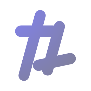 tekhnologic
>
Question
B
A
Answer
Answer
Correct Answer
D
Answer
C
Answer
F
Answer
E
Answer
H
Answer
G
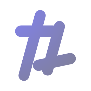 tekhnologic
>
Question
B
A
Answer
Answer
Answer
D
Correct Answer
C
Answer
F
Answer
E
Answer
H
Answer
G
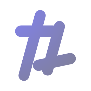 tekhnologic
>
Question
B
A
Answer
Answer
Answer
D
Answer
C
Correct Answer
F
Answer
E
Answer
H
Answer
G
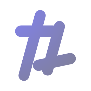 tekhnologic
>
Question
B
A
Answer
Answer
Answer
D
Answer
C
Answer
F
Correct Answer
E
Answer
H
Answer
G
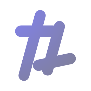 tekhnologic
>
Question
B
A
Answer
Answer
Answer
D
Answer
C
Answer
F
Answer
E
Correct Answer
H
Answer
G
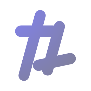 tekhnologic
>
Question
B
A
Answer
Answer
Answer
D
Answer
C
Answer
F
Answer
E
Answer
H
Correct Answer
G
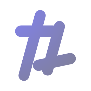 tekhnologic
>